Polymers Practice Question
Polymers are produced from crude oil.





Describe the structure and bonding in a thermosoftening polymer and explain why thermosoftening polymers melt when heated.
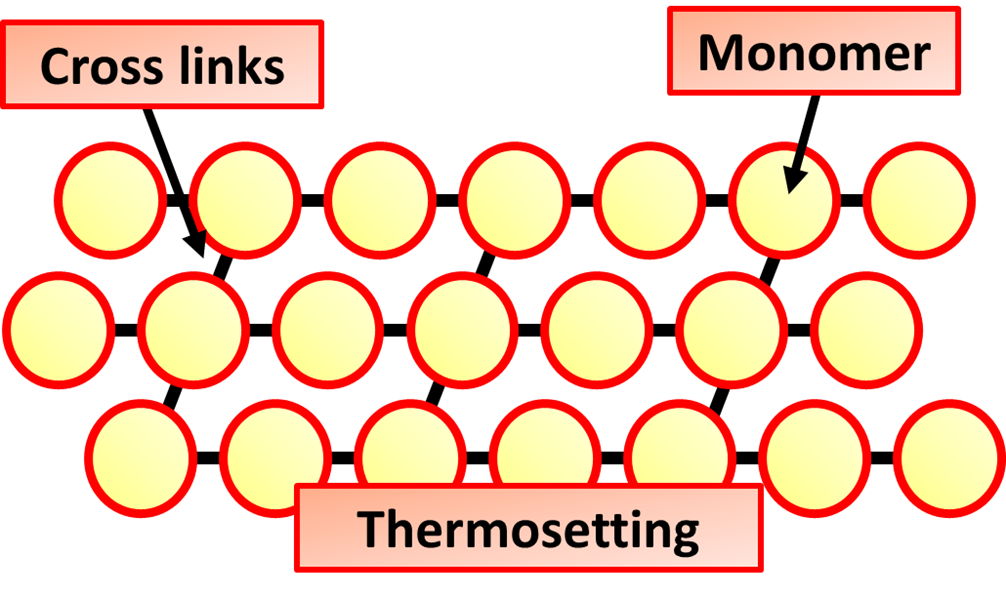 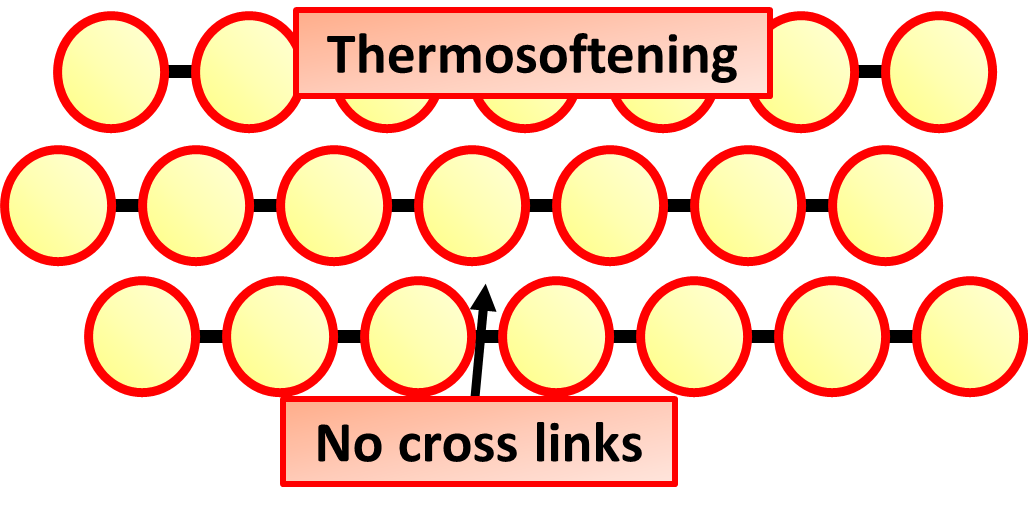 Key things to include:
How large are the molecules
The strength of intermolecular bonds
Why they melt easily
Answer
_____________________________________________________________________________________________________________________________________________________________________________________________________________________________________________________________________________________________________________________________________
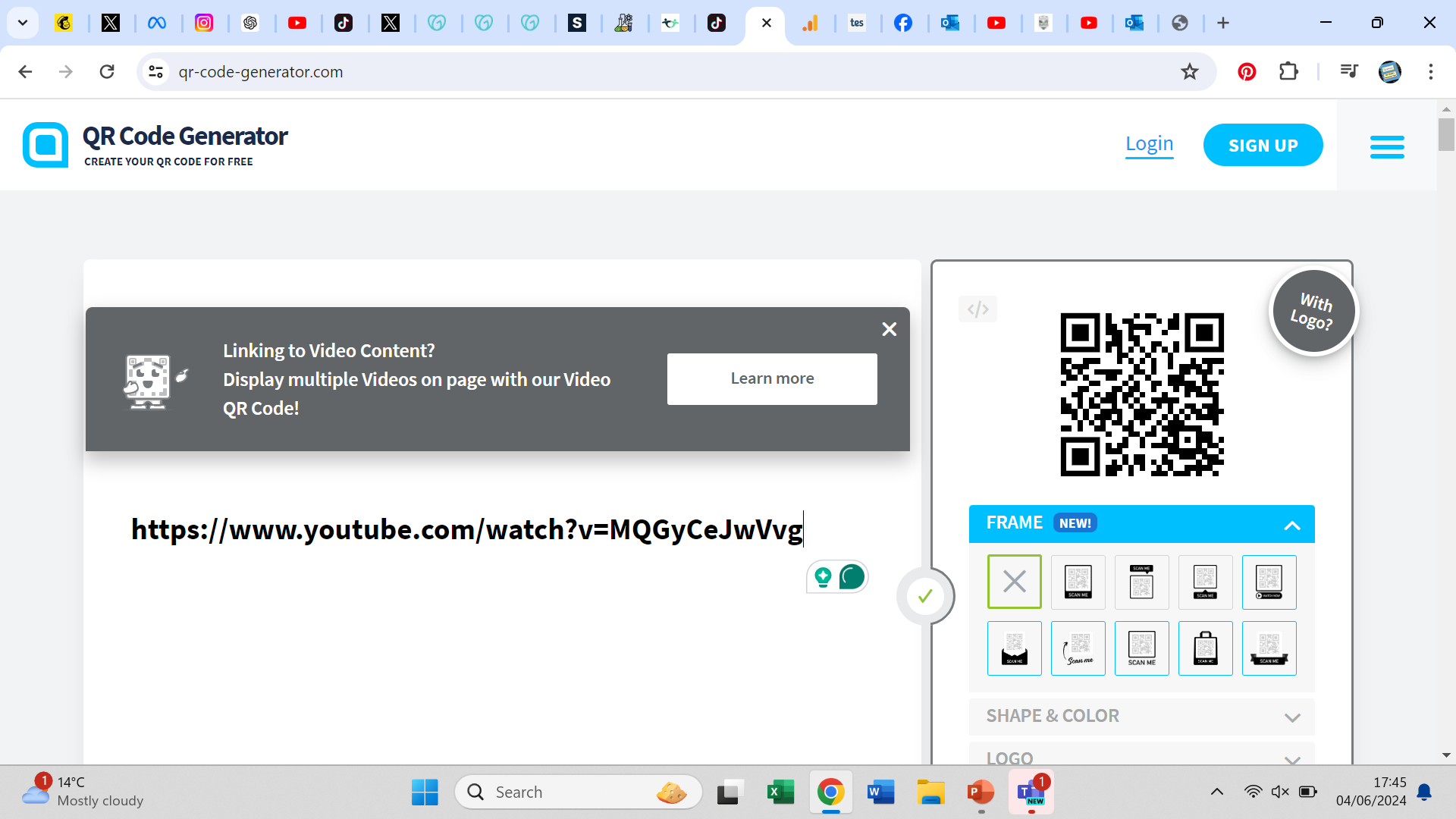 Link to video
Polymers Practice Question